МУНИЦИПАЛЬНОЕ АВТОНОМНОЕ ДОШКОЛЬНОЕ ОБРАЗОВАТЕЛЬНОЕ УЧРЕЖДЕНИЕ ДЕТСКИЙ САД ОБЩЕРАЗВИВАЮЩЕГО ВИДА №18 «Сказка»  МУНИЦИПАЛЬНОГО ОБРАЗОВАНИЯ ТИМАШЕВСКИЙ РАЙОН
Отчетная презентация по результатам работы КИП за 2022г. по теме:

«Формирование патриотических чувств дошкольников в условиях юнармейского движения: «Маленький юнармеец»
ЦЕЛЬ: 
   Создание  новой модели патриотического воспитания  через работу  центра "Маленький юнармеец", формирующей  военно-патриотические и гражданские качества личности  ребенка дошкольного возраста.
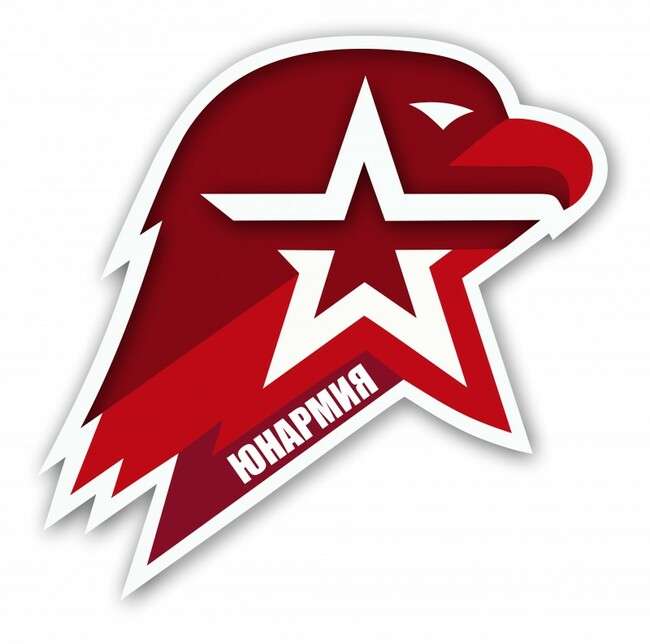 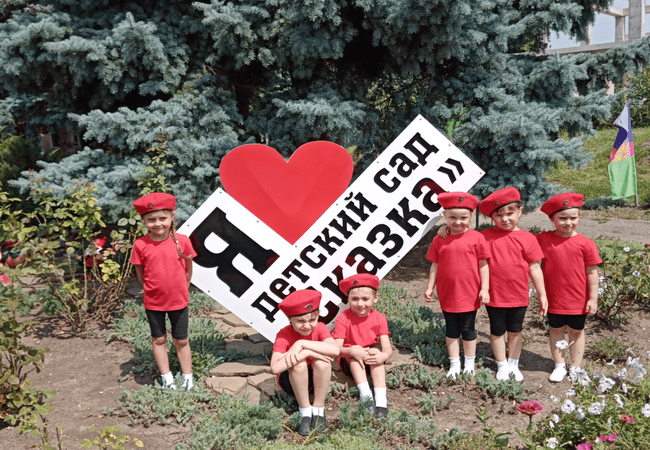 ЗАДАЧИ:
Создать условия для функционирования патриотического центра «Маленький юнармеец».
Сформировать систему нормативно-правового обеспечения деятельности дошкольной образовательной организации  в области патриотического воспитания.
Разработать программы дополнительного образования, с учетом возрастных особенностей детей.
Разработать  цикл мероприятий, направленных на повышение  профессиональной компетентности педагогов в вопросах патриотического воспитания дошкольников. 
Разнообразить содержание развивающих центров музея патриотического воспитания в детском саду. 
Усовершенствовать механизмы социального партнерства образовательной организации,  администрации МО, войсковых частей, ветеранских организаций для развития преемственности поколений.
Обеспечить информационное освещение событий и явлений патриотической направленности и волонтерского движения  в дошкольной в средствах массовой информации;
Описать  инновационный опыт работы и издать цикл методических рекомендаций по теме инновационного проекта.
ИННОВАЦИОННОСТЬ:
Разработана  система патриотического воспитания  на основе взаимодействия  ДОО с социальными партнерами. Введение элементов военно-патриотического движения «Юнармия» через работу военно-патриотического клуба «Маленький юнармеец», в  рамках которого у детей идёт пропаганда военной службы своей родине. 
Изучение истории отечества через организацию встреч с ветеранами, воинами срочной службы, воинами афганцами и пр. помогает передавать тот накопленный опыт и поднять чувство гордости за то, что дети являются частью этой великой страны. Проводя встречи с ветеранами ВОВ и ветеранами боевых действий, у воспитанников  формируются нравственно-патриотические  чувства: любовь к Родине, и, если  ты патриот своей страны, то ты должен жить по её законам. Формируются элементы социализации–как   результат усвоения и активного воспроизводства социального опыта, осуществляемого в общении и деятельности.
Новым является  работа «Детско-родительского клуба «Будем в армии служить», который  посещают мальчики и их папы, разработка программы работы клуба.  В ходе бесед, игровых ситуаций, театрализованных представлений, просмотра фрагментов  патриотических фильмов, конкурсов, викторин дети знакомятся  с военной техникой,  символикой, военными профессиями,  у них формируются   такие качества, как смелость, мужество,  сила воли, желание   в будущем   защищать Родину.  
Инновацией является  сама система  взаимодействия с представителями молодежного центра, районного музея семьи Степановых, школьного музея, районного совета ветеранов, военно-патриотического центра «Юнармия», включающая   организацию мероприятий в тесном взаимодействии,  что дает возможность трансляции опыта работы в патриотическом воспитании детей на более широкую аудиторию.
Предлагаемая система работы по взаимодействию разных структур с дошкольной образовательной организацией,  разработанные, апробированные и изданные материалы  в ходе реализации  проекта,  окажут практическую помощь в организации  работы по патриотическому воспитанию дошкольников   педагогам ДОО района и Краснодарского края.
ИЗМЕРЕНИЕ И ОЦЕНКА КАЧЕСТВА ИННОВАЦИИ:
Разработаны и утверждены локальные акты: 
- положение о рабочей группе, по реализации  инновационного   проекта по теме: «Формирование патриотических чувств дошкольников в условиях юнармейского движения: «Маленький юнармеец»  
- приказ о создании Рабочей группы
-заключены договора о сетевом взаимодействии и сотрудничестве.
Оценка готовности педагогического коллектива ДОО к инновационной деятельности.
Анкетирование педагогов последующим темам:
- «Моя система работы по патриотическому воспитанию дошкольников»; 
- «Музейная педагогика в патриотическом и духовно-нравственном воспитания детей дошкольного возраста»; 
- «Уровень психолого – педагогической компетенции родителей по патриотическому воспитанию дошкольника»; 
Вопросы для самоанализа воспитателями средовых условий группы по патриотическому воспитанию детей дошкольного возраста; 
- Методы  диагностики уровня патриотического воспитания дошкольников; 
- Диагностические методики определения уровня патриотического воспитания у дошкольников. 
 
- Круглый стол «Формирование патриотических чувств у дошкольников в условиях реализации ФГОС ДО»;
- Консультация  «Новые подходы к организации патриотического воспитания в ДОУ через систему взаимодействия с социальными партнерами»;
- Мастер-класс «Развивающая предметно-пространственная среда по патриотическому воспитанию в ДОУ своими руками».
Средства сетевого взаимодействия поддерживают оперативный обмен информацией в режиме электронной почты. В ДОО создан, постоянно пополняющийся и обновляющийся сайт адрес 
- Заключен договор о сотрудничестве с МБОУ СОШ №4 г.Тимашевск;
- Заключен договор с  войсковой частью 51128 (97 – й ОПЖДБ); 
- Заключен договор с Тимашевской районной организацией краснодарской краевой общественной организацией ветеранов (пенсионеров и инвалидов) войны, труда, вооруженных сил и правоохранительных органов.
Результативность:
Работа с педагогами
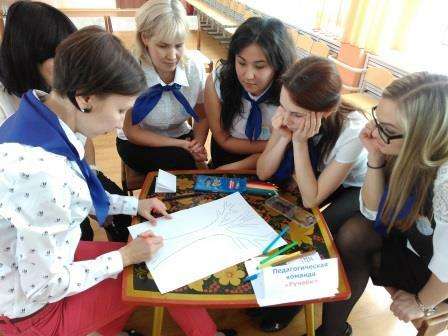 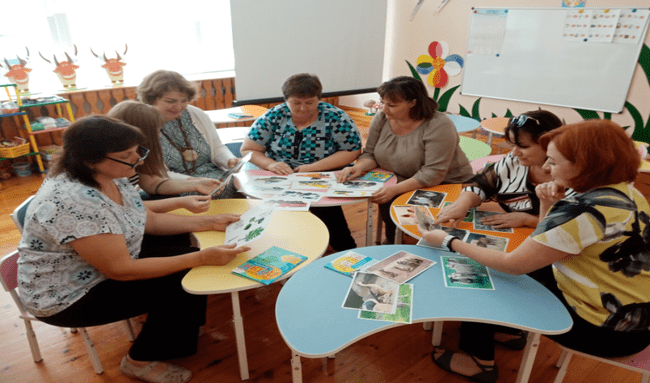 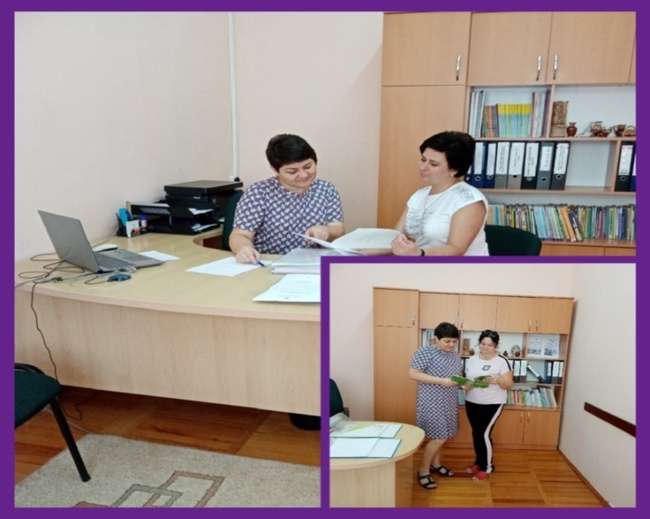 Семинары, педчасы, 
    консультации, круглые столы
Клуб «Маленький юнармеец»
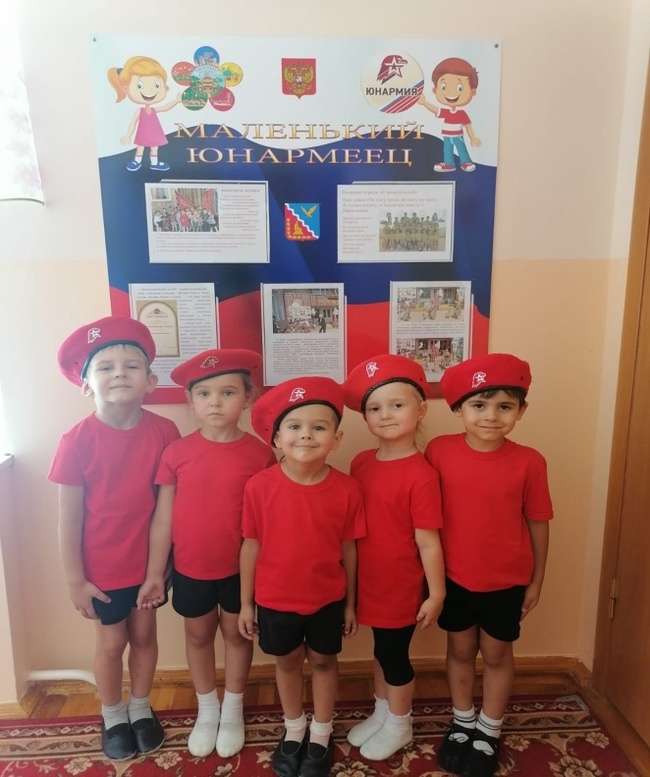 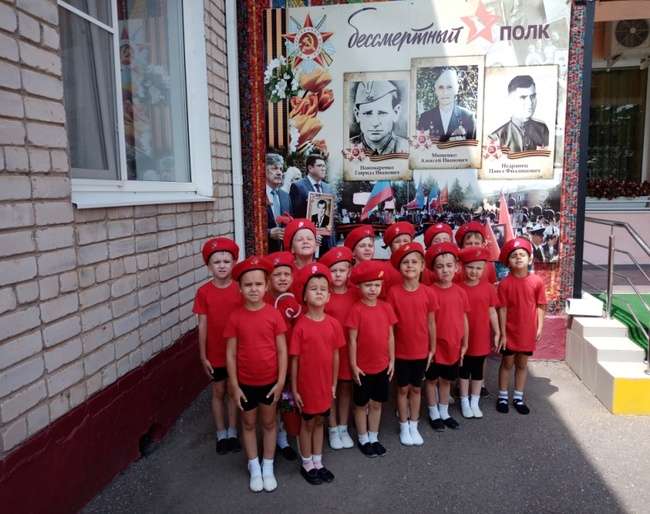 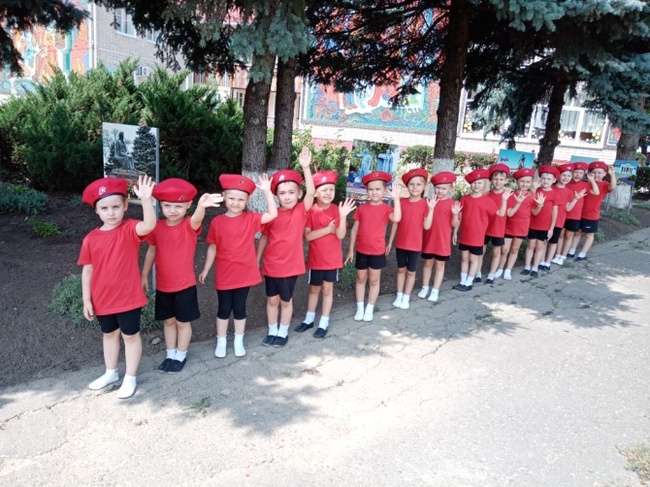 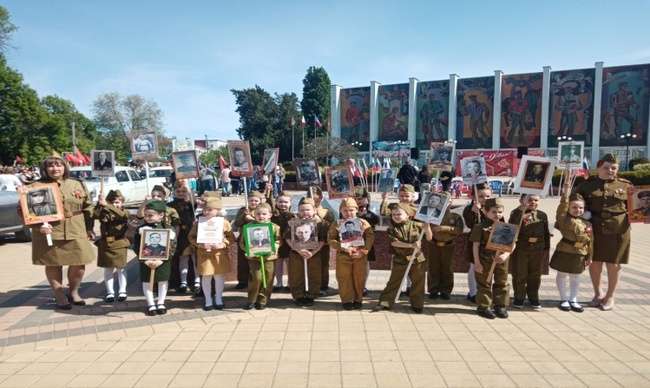 Встреча с ветеранами боевых действий
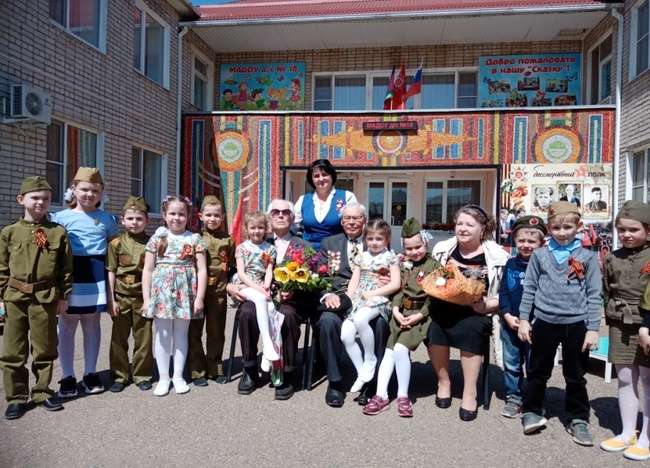 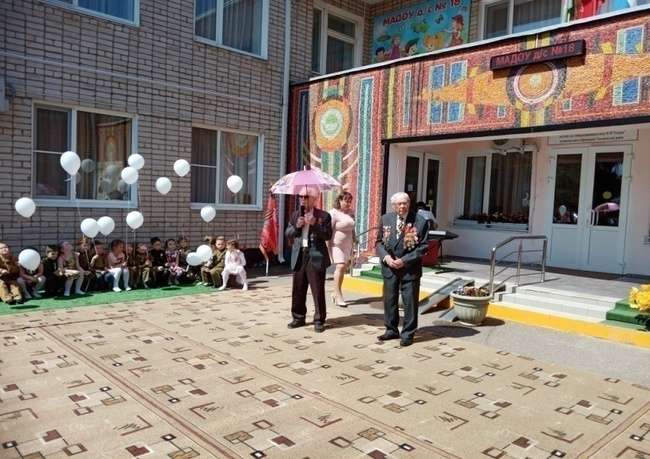 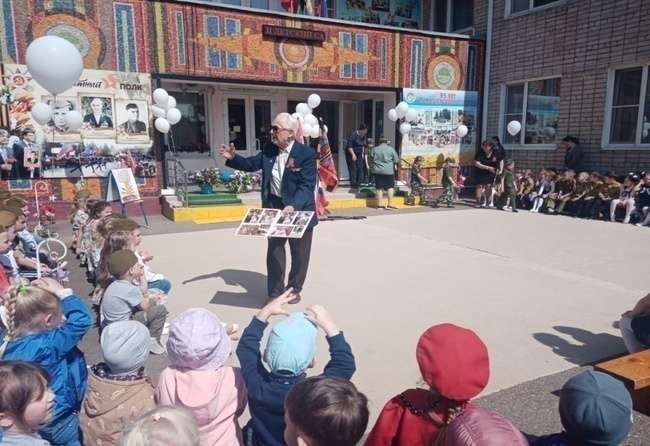 Детско-родительский клуб «Будем в армии служить!»
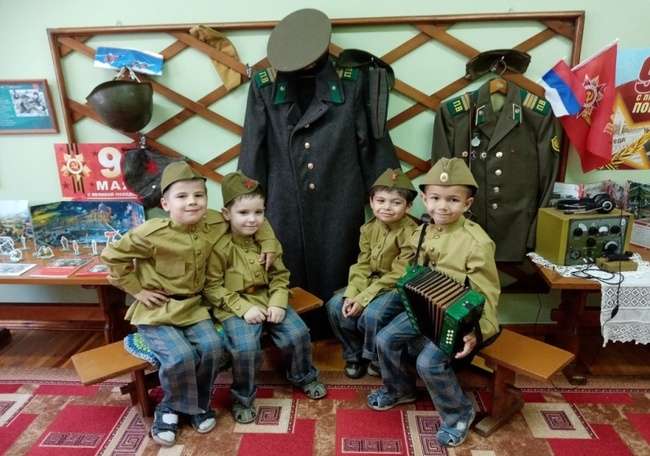 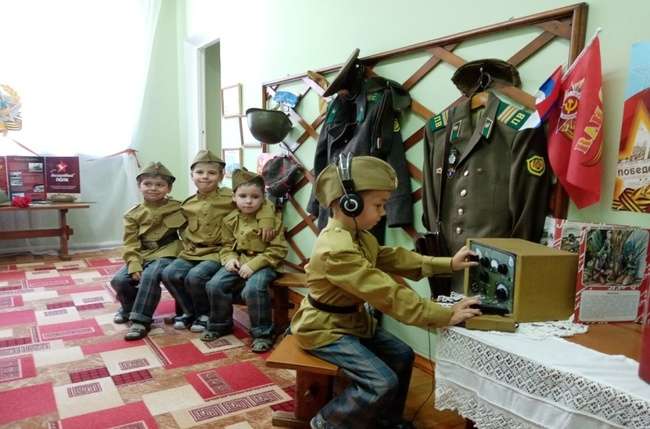 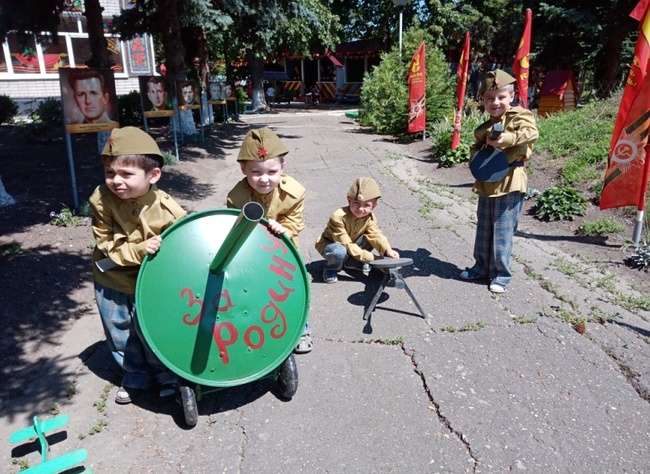 Мини-музей «Патриот»
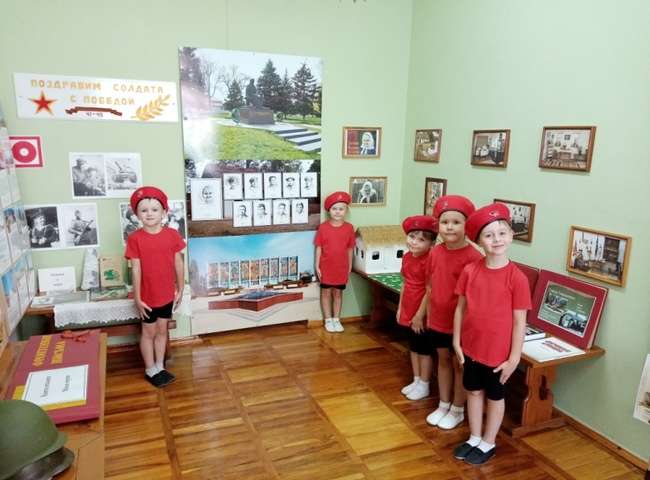 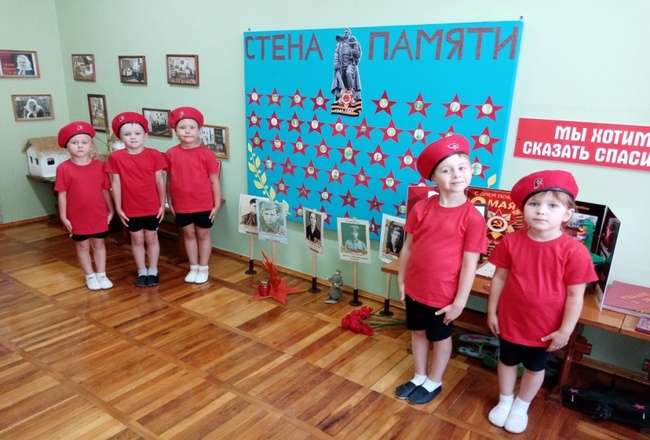 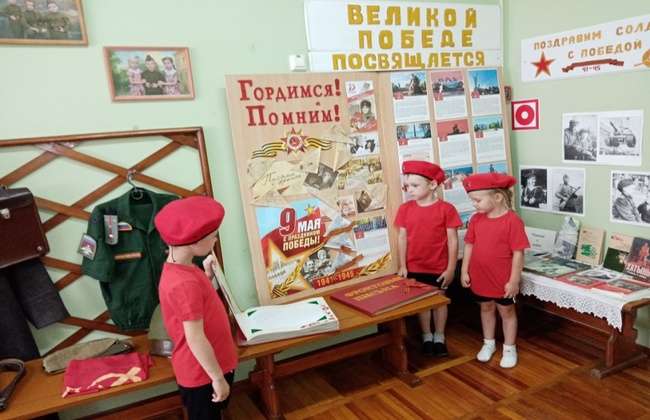 Игра «Зарничка»
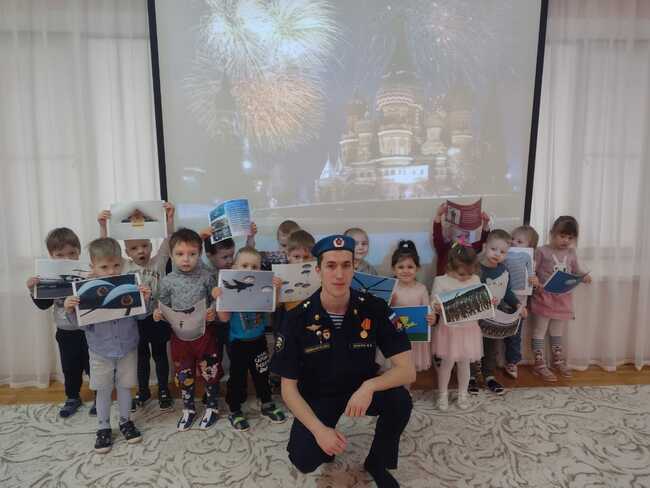 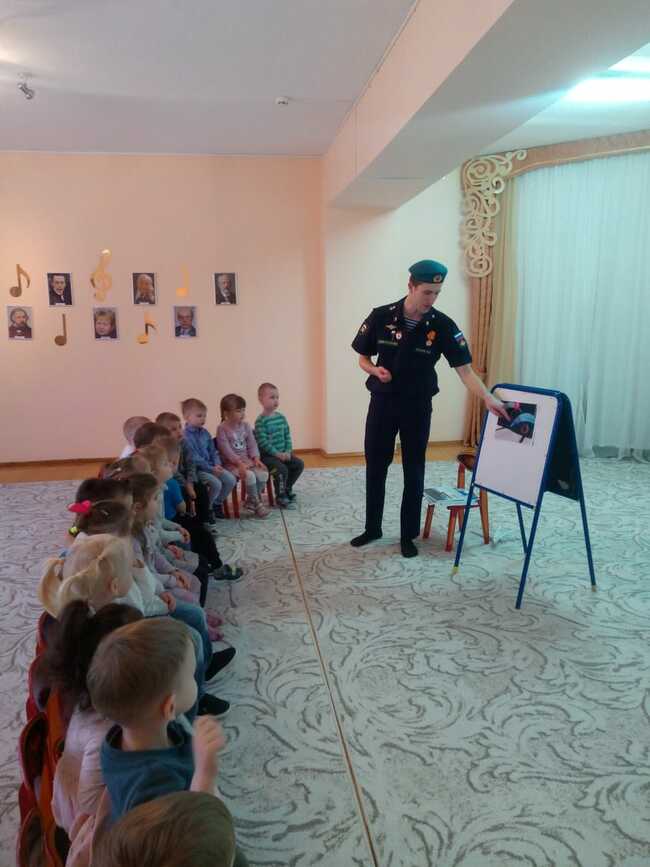 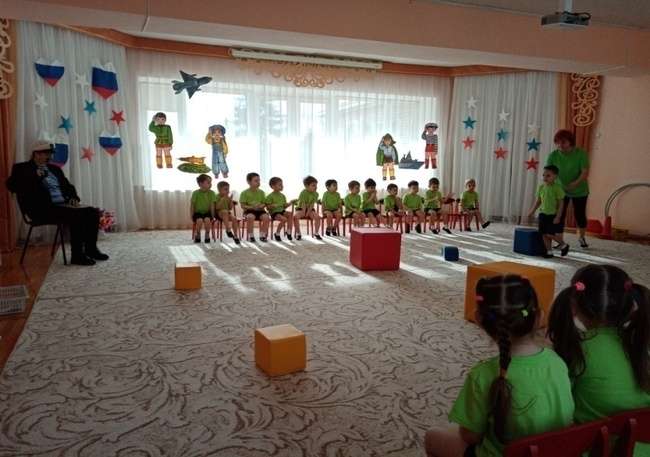 Кружок «Катюша»
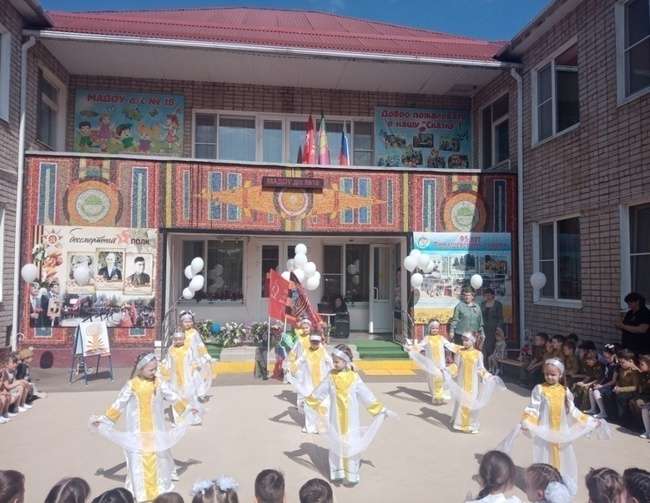 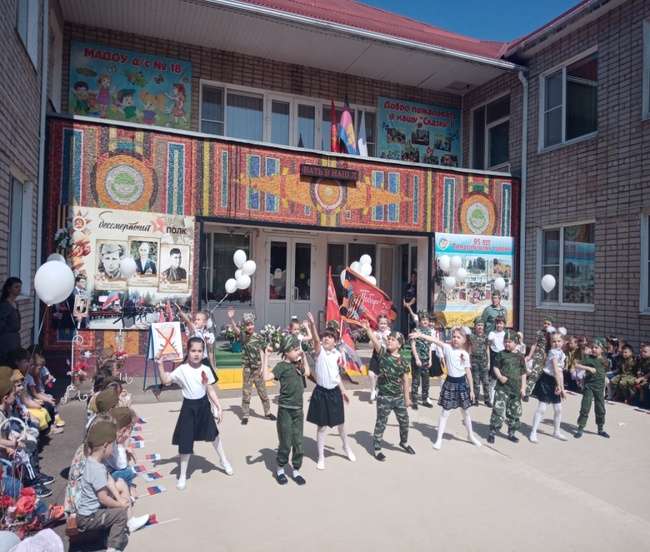 Разработано учебно – методическое пособие по теме: «».
В пособии раскрыты содержание, 
 http://mbdou7.ru/wp-content/uploads/2022/01/2022-%D0%94%D0%A1-7-%D0%9F%D0%BE%D1%81%D0%BE%D0%B1%D0%B8%D0%B5-%D0%BF%D0%BE-%D0%9A%D0%98%D0%9F.pdf
Сетевое взаимодействие.  Количественная характеристика заключенных договоров о сетевом взаимодействии и сотрудничестве
- Заключен договор о сотрудничестве с МБОУ СОШ №4 г.Тимашевск;
- Заключен договор с  войсковой частью 51128 (97 – й ОПЖДБ); 
- Заключен договор с Тимашевской районной организацией краснодарской краевой общественной организацией ветеранов (пенсионеров и инвалидов) войны, труда, вооруженных сил и правоохранительных органов.
СПАСИБО ЗА ВНИМАНИЕ